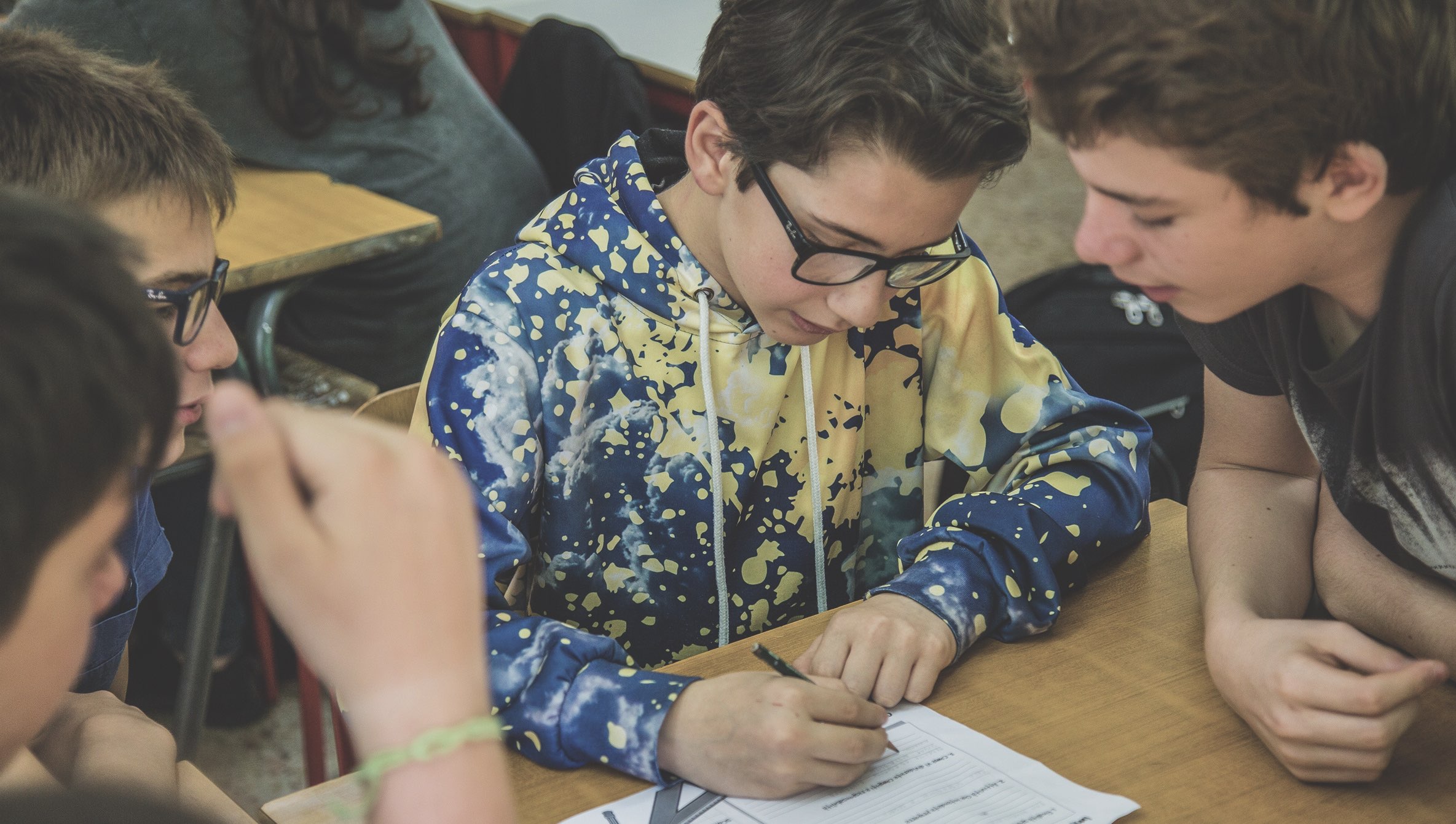 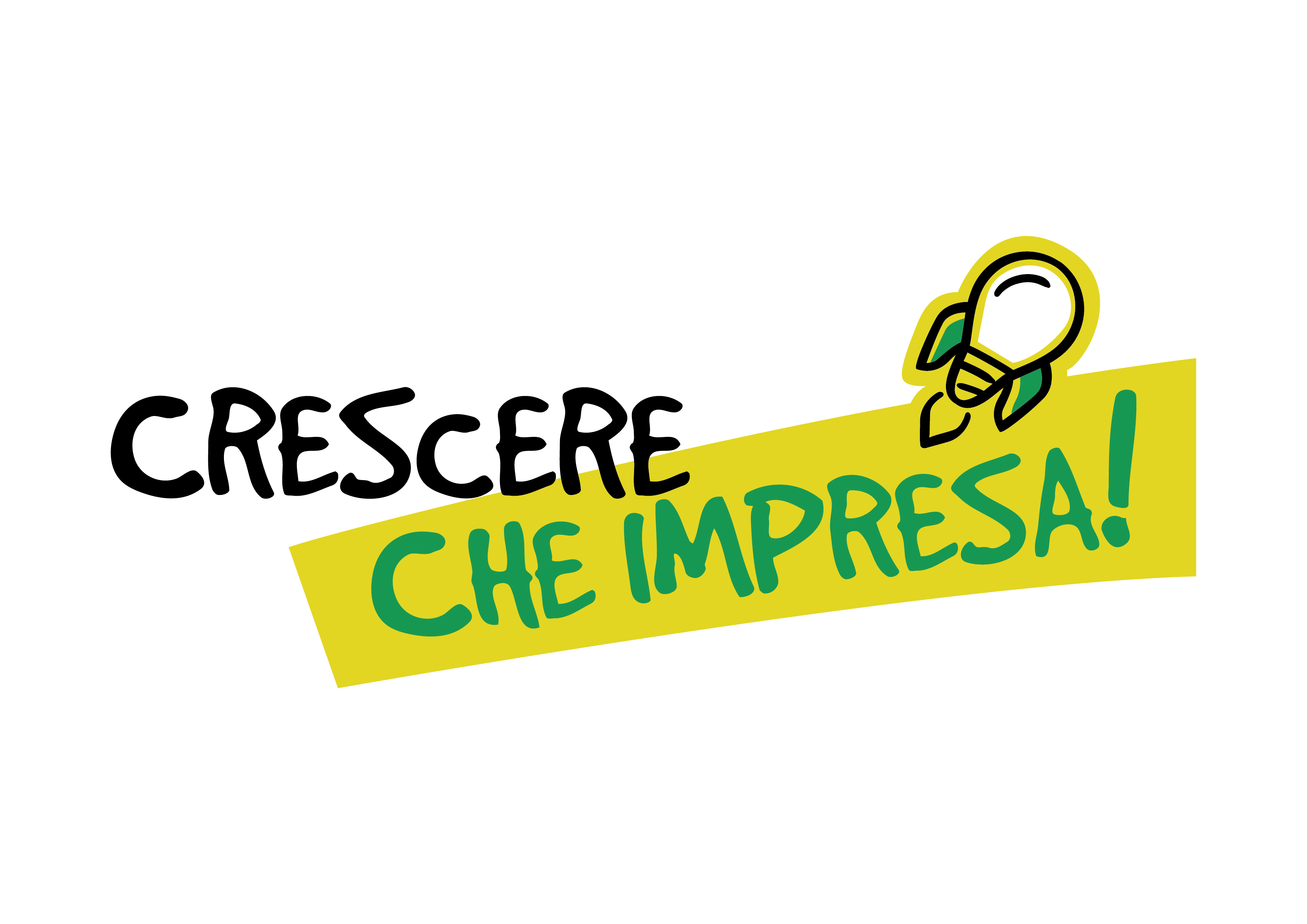 Il programma didattico gratuito 
dedicato alle scuole secondarie di I grado
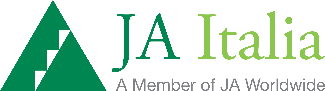 Il programma
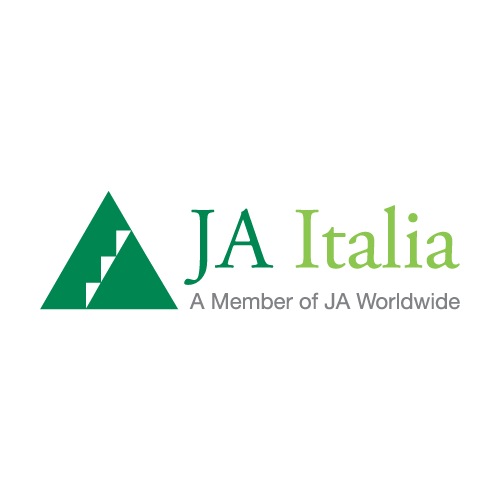 Crescere che impresa! è un programma didattico di educazione imprenditoriale e alfabetizzazione finanziaria dedicato agli studenti delle scuole secondarie di I grado e sviluppato da JA Italia in partnership con il Gruppo Mediobanca. 
Con Crescere che impresa! gli studenti sperimentano le dinamiche e le evoluzioni dell’economia, assumendo il punto di vista degli imprenditori e scoprendo le potenzialità delle tecnologie e del digitale.
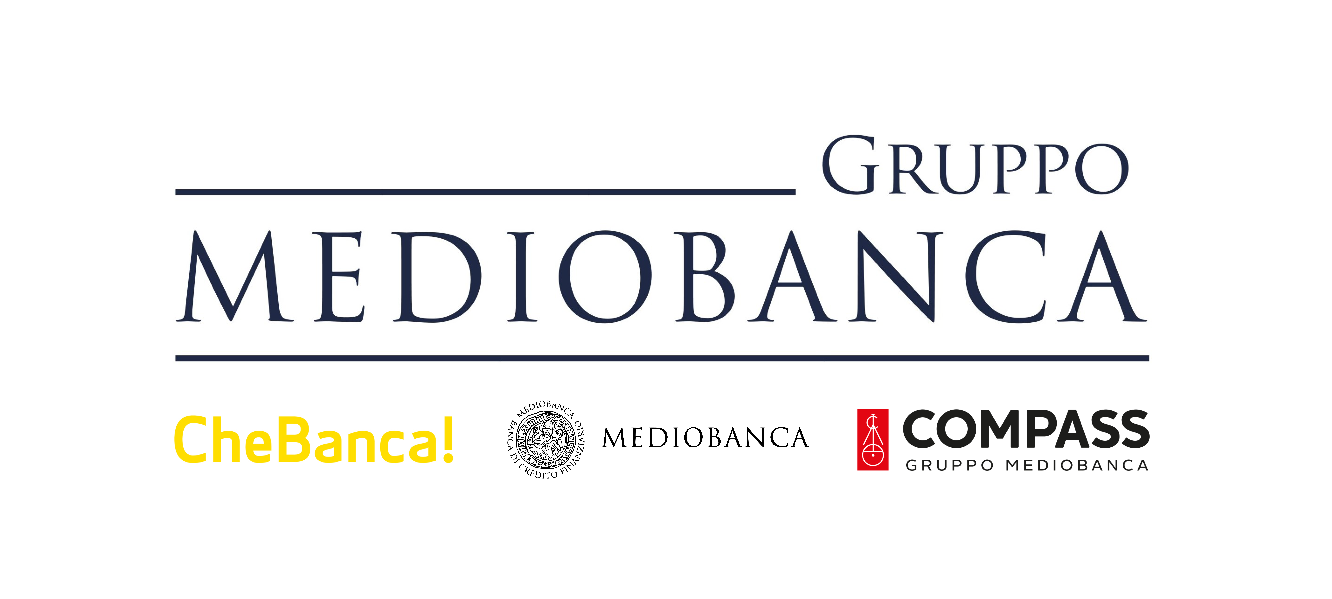 Il programma si compone di: 

4 moduli della durata di 2 ore ciascuno, disponibili su piattaforma digitale e fruibili in presenza o a distanza. Gli incontri prevedranno la presenza di un docente in classe con gli studenti, affiancato da un volontario esperto d’azienda, adeguatamente formato che, collegato in videoconferenza con la classe, contribuirà a rendere più concreti e coinvolgenti i contenuti delle lezioni anche da remoto.
I 4 moduli offrono contenuti di:
ECONOMIA DIGITALE E GLOBALE
IMPRENDITORIALITÀ
FINANZA
ORIENTAMENTO
Obiettivi didattici
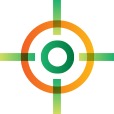 Per l’elaborazione degli obiettivi didattici di questo nuovo programma è stato preso in considerazione il Framework “Entrecomp” della commissione europea.
Attraverso le lezioni previste, gli studenti potranno acquisire le seguenti competenze:
SAPER SPEIGARE SEMPLICI CONCETTI ECONOMICI
CREDERE NELLEPROPRIE CAPACITÀ
DEFINIRE I PROPRI
BISOGNI, ASPIRAZIONI E DESIDERI
RICONOSCERE LE OPPORTUNITÀ
IDENTIFICAREI BISOGNI E LE SFIDEDEL TERRITORIO
CONOSCENZE ECONOMICOFINANZIARIE
AUTOCONSAPEVOLEZZAE AUTOEFFICACIA
INTRODURRE ALCUNI CONCETTI
BASE DI INNOVAZIONE E IMPRENDITORIALITÁ
Crescere che impresa!
DESTINATARI

Classi I, II e III della scuola secondaria di primo grado
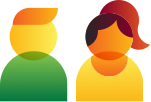 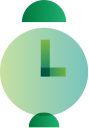 DURATA

4 lezioni modulari di 2 ore ciascuna
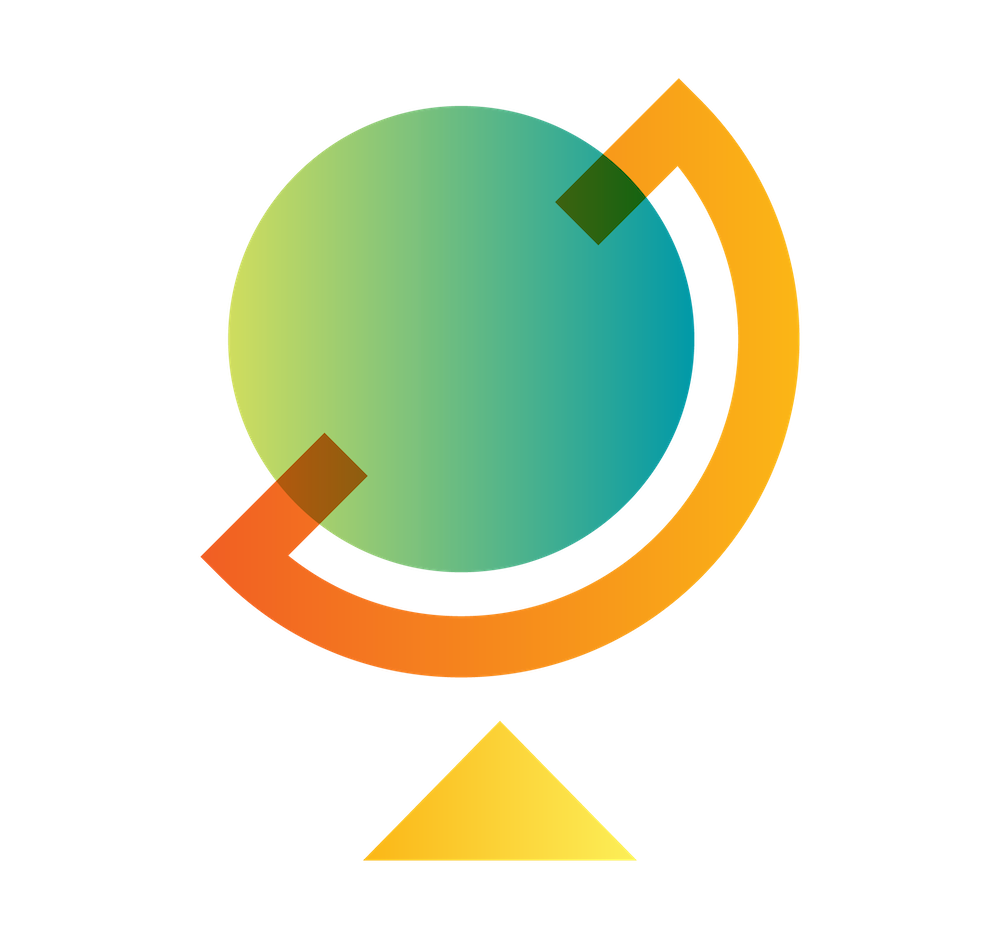 DOVE

Le lezioni si svolgono in classe o in modalità digitale
Numeri
CLASSI

695
STUDENTI

17.909
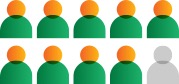 SCHOOL VOLUNTEER

413
SCHOOL VOLUNTEER MEDIOBANCA

67
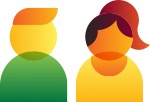 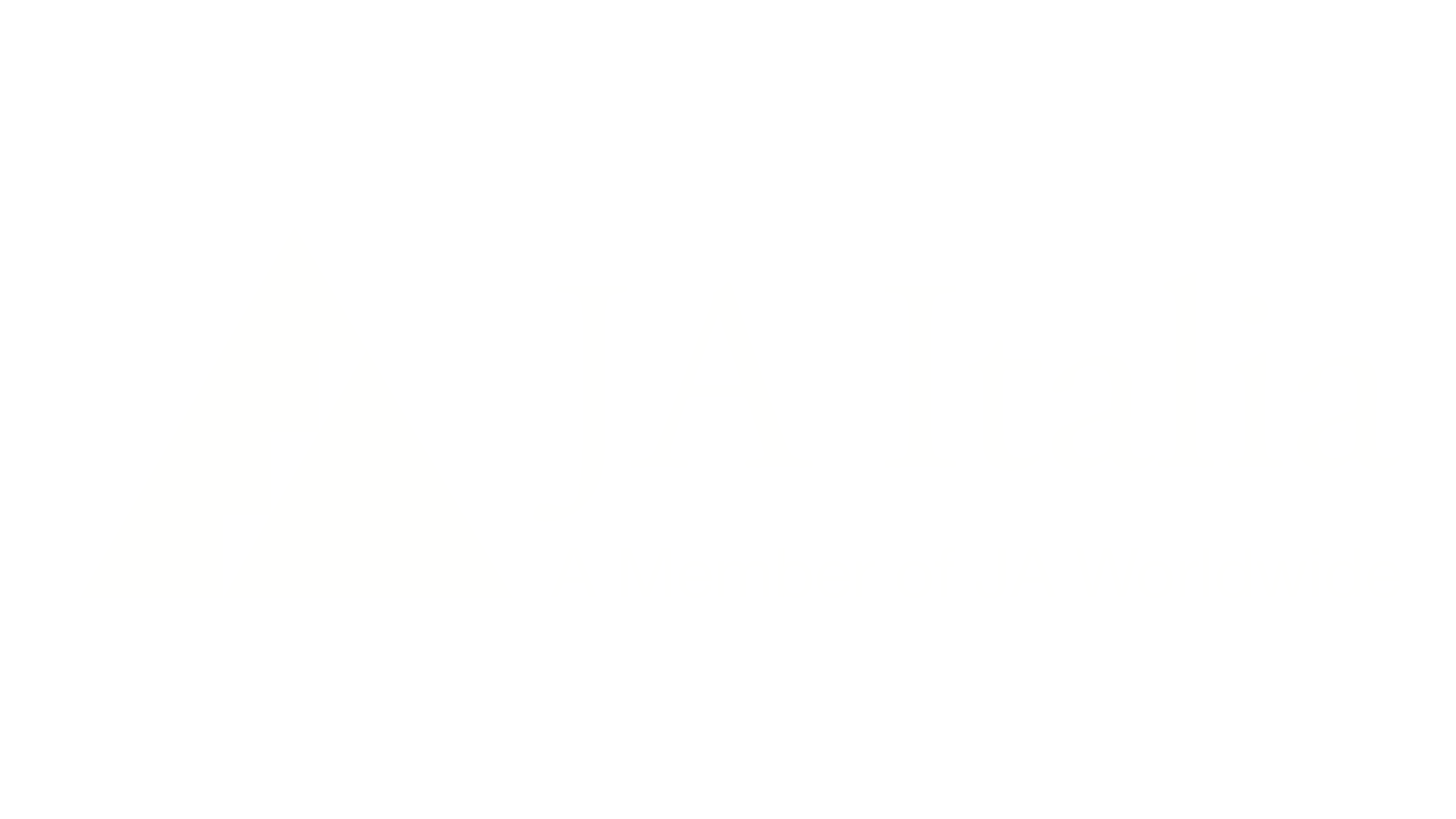 +
Modulo 1 Che valore ha un’idea?
Contenuti
Gli studenti imparano a conoscere la figura dell’imprenditore e a riconoscerne le competenze  «quelle di cui tutti hanno bisogno per la realizzazione e lo sviluppo personali, l'occupabilità, l'inclusione sociale, uno stile di vita sostenibile e la cittadinanza attiva»
Obiettivi didattici
• Introdurre i concetti base di innovazione e imprenditorialità 
• Esercitarsi a riconoscere nei problemi delle opportunità• Identificare i bisogni della comunità• Saper creare valore 
• Credere nella propria capacità di raggiungere i risultati voluti
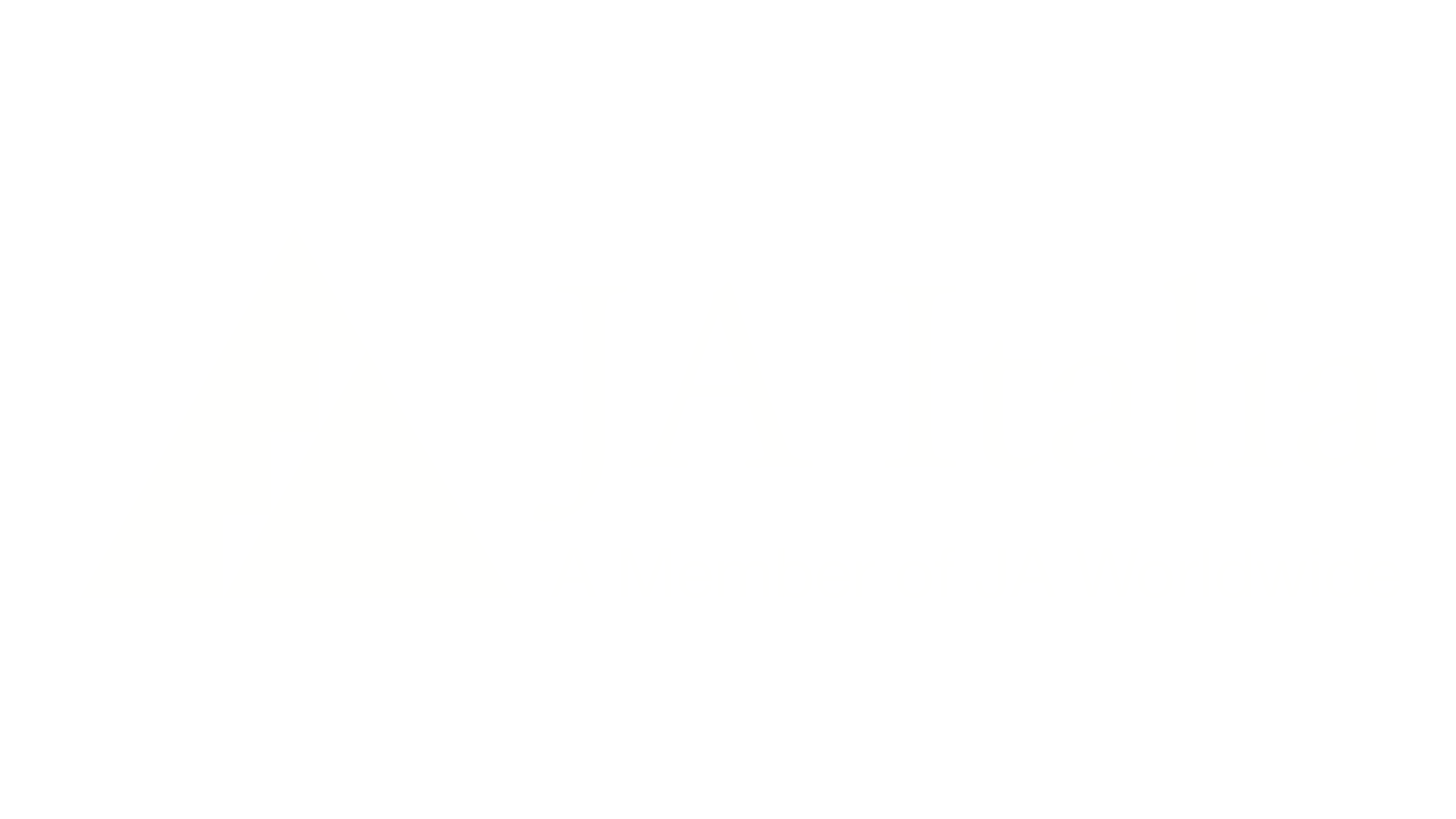 +
Modulo 2 Un mondo di opportunità
Contenuti
Gli studenti affrontano un viaggio nel tempo e nello spazio dell’economia per diventare consumatori consapevoli!
Obiettivi didattici
• Esercitarsi a riconoscere le opportunità• Saper spiegare semplici concetti economici• Identificare le attività fondamentali per dar vita a un progetto • Riconoscere i costi necessari nella creazione di un prodotto• Comprendere che differenti gruppi di persone possono avere bisogni diversi
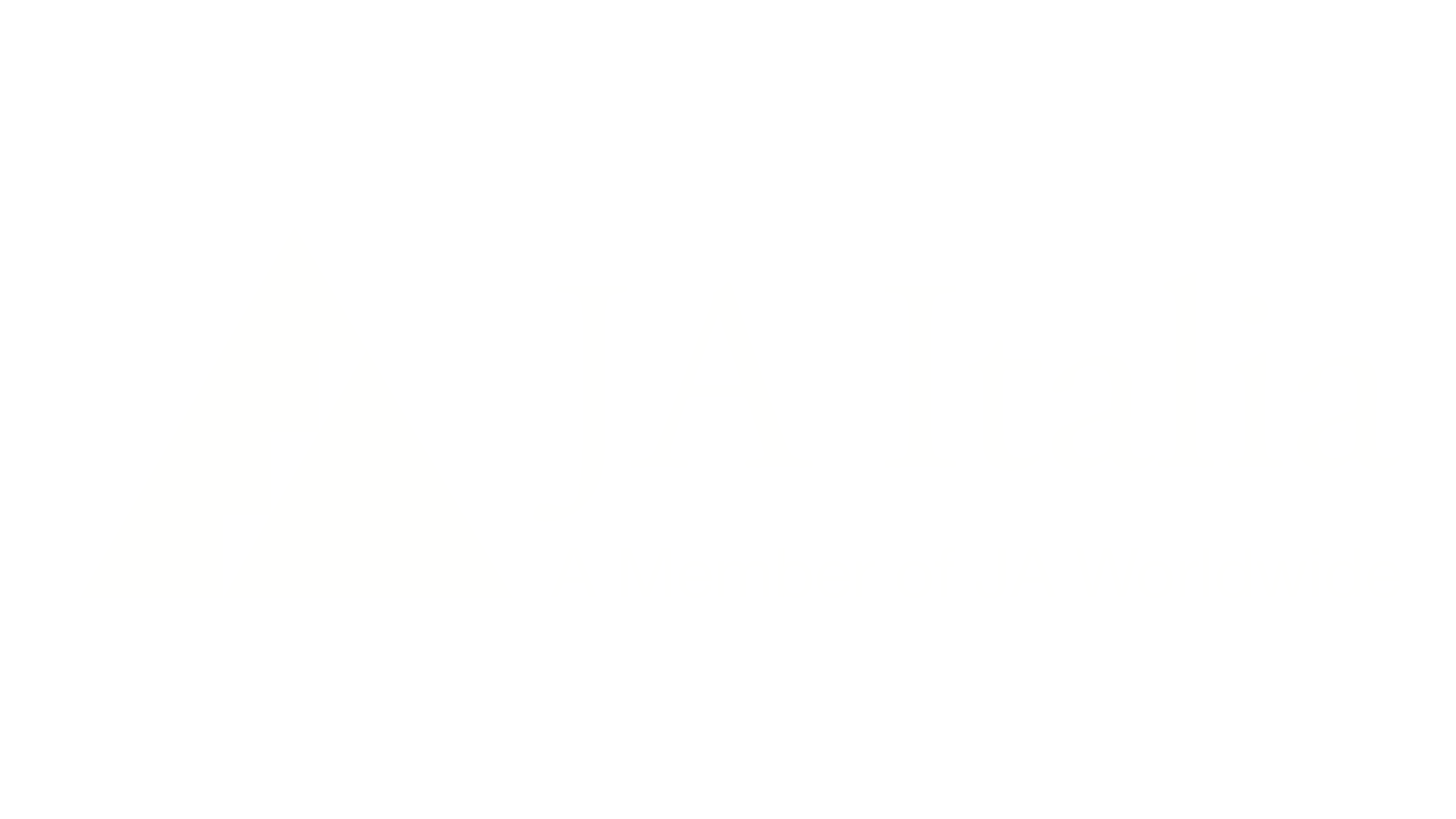 +
Modulo 3 Progetta il tuo futuro
Contenuti
Imparando a conoscere i propri interessi e riconoscere le proprie competenze, gli studenti saranno in grado di orientarsi e pianificare al meglio il loro percorso futuro.
Obiettivi didattici
• Esercitarsi a riconoscere le opportunità
• Identificare i bisogni della comunità• Riconoscere i propri bisogni, desideri, interessi e obiettivi • Credere nella propria capacità di raggiungere i risultati voluti • Identificare le attività fondamentali per dar vita a un progetto
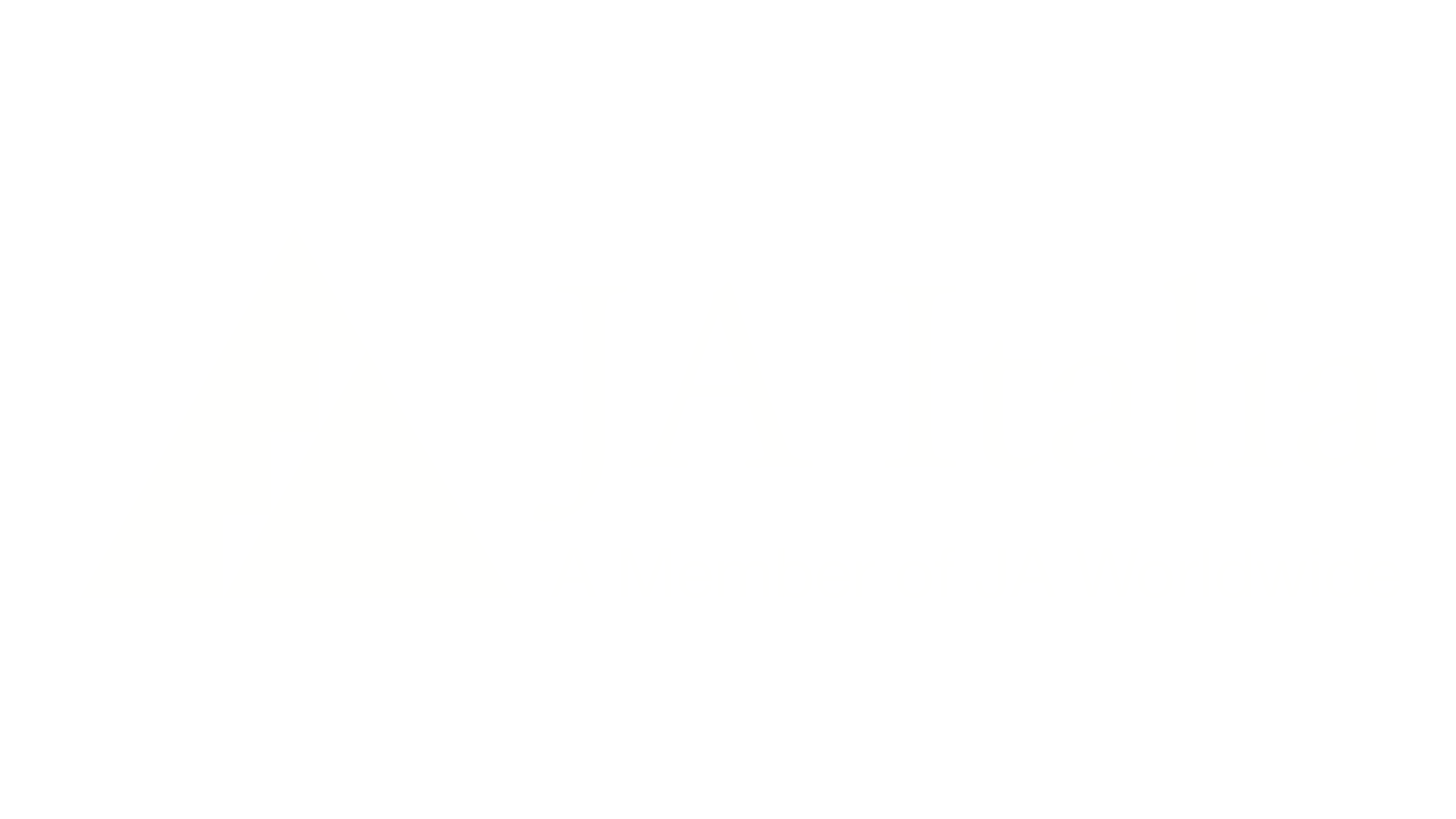 Modulo 4 Energia sostenibile
Contenuti
Gli studenti vengono avvicinati ai 17 Obiettivi di Sviluppo Sostenibile dell’Agenda 2030 e sensibilizzati sui temi dell’educazione civica.
Obiettivi didattici
Esercitarsi a riconoscere le opportunità
Identificare i bisogni della comunità
Saper creare valore
Credere nella propria capacità di raggiungere i risultati voluti
Contatti
www.crescerecheimpresa.it
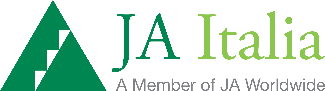 IL VOSTRO LOGO QUI
Per informazioni e supporto contattare:
alessandra.barraco@jaitalia.org
www.jaitalia.org
INFO DI CONTATTO